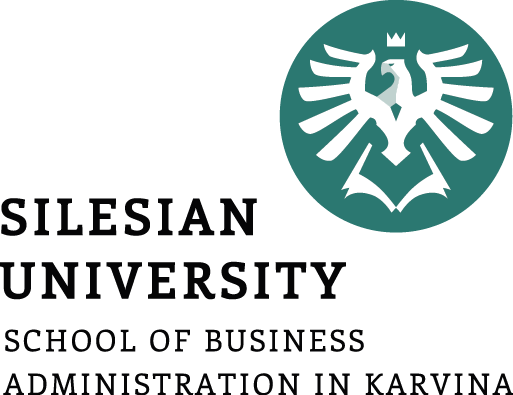 Velkoobchod 
a skladování
Cílem přednášky je pochopení  opodstatnění  existence velkoobchodu
.
Halina Starzyczná
Garant předmětu
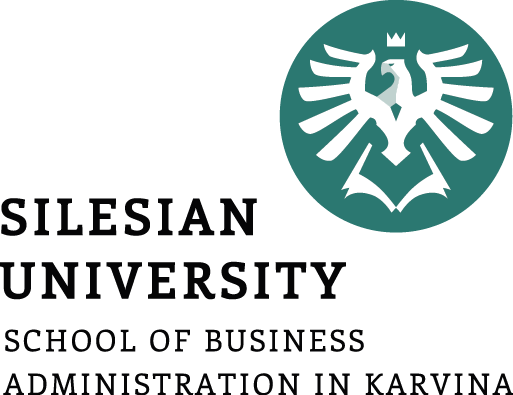 Velkoobchod 
a skladování
Velkoobchod, význam  a funkce
Transakcionální teorie
Druhy velkoobchodníků
Členění skladů 
Volba skladu dle cílového trhu
Doprava
.
Struktura přednášky
Maloobchod (MO) shrnutí
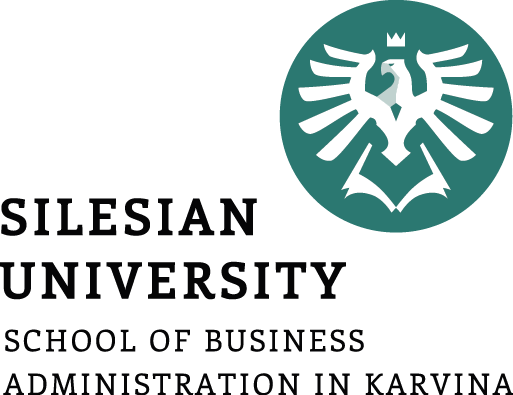 ● Maloobchod a jeho význam – prodej konečnému spotřebiteli, vliv na zaměstnanost, ekonomiku, kulturu,  životní úroveň, …výkon maloobchodu a HDP, životní cyklus maloobchodu, druhy maloobchodu…
● Maloobchod v ČR  - základní informace v prezentaci  ● Životní cyklus (ŽC) maloobchodu – každá prodejna i druh MO má svůj vývoj, působí na něho různé vlivy, odlišnosti stádií ŽC ve světě, ŽC MO dle Kotlera, zkracování ŽC…
Hypotéza maloobchodního okruhu – místo nový druh MOJ na trhu, růst počtu prodejen, strategie odlišení, podobnost tradičním druhům… koloběh…
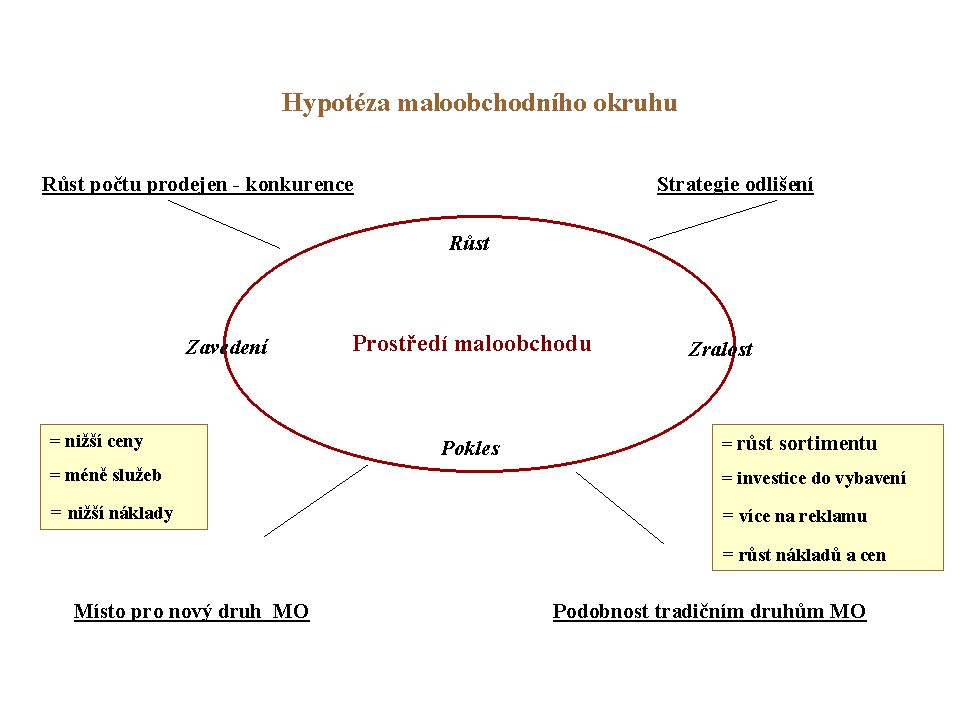 Praxe: historický rozdíl ve vývoji ŽC
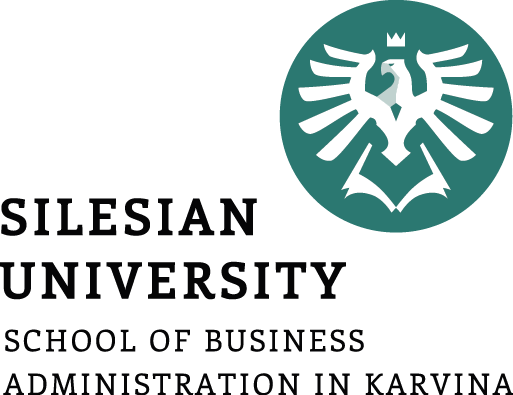 Maloobchod (MO) - shrnutí
Základní členění maloobchodu:  druhy maloobchodníků
● MO v prodejnách – třídění dle Kotlera, třídění dle Cimlera (bližší evropským podmínkám), třídící znaky (strukturální a instrumentální)
MO mimo prodejní plochy – druhy MO-přímý prodej, automatizovaný prodej, zásilkový obchod, nákupní služba – výhody a nevýhody…
Organizace MO – podnik jednotlivce, obchodní společnosti, dobrovolné řetězce, franchisingové řetězce, obchodní konglomeráty
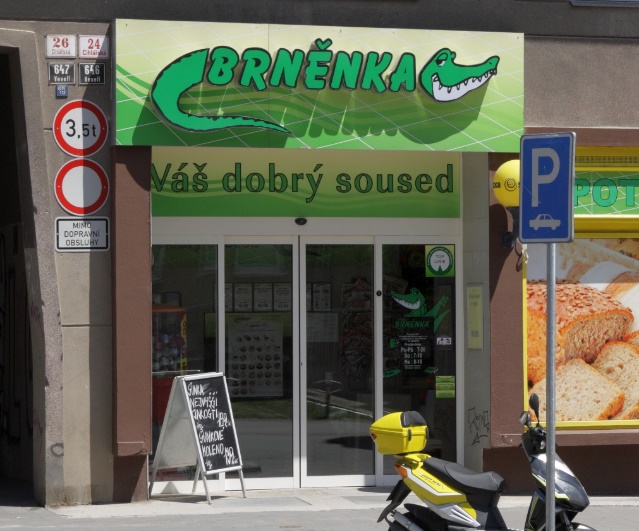 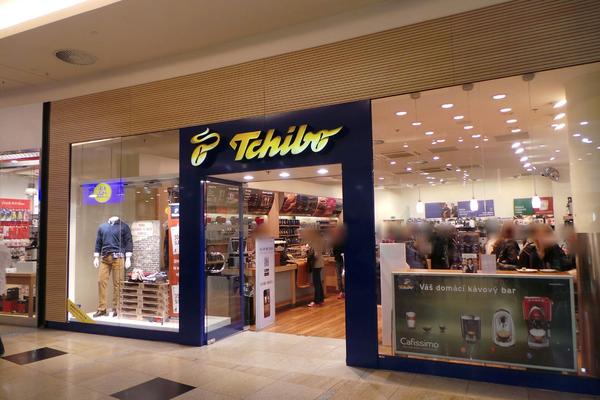 Praxe: historický rozdíl ve vývoji ŽC, seznamte se strukturálními a instrumentálními znaky obchodního domu, hypermarketu a specializované prodejny, vývoj moderních druhů v ČR, změny v supermarketech, hypermarkety stále posilují svoji pozici v ČR, diskonty v ČR, preference nákupu českých spotřebitelů dle typu prodejny, AVON jako lídr přímého prodeje, e-commerce, maloobchodní síť Brněnka, Tchibo jako obchodní konglomerát.
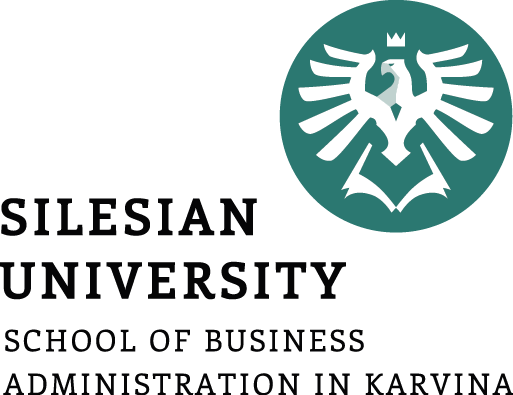 Definujme velkoobchod
VO zajišťuje nákup a prodej zboží v poměrně velkých objemech dalším podnikatelským subjektům pro její činnost.
Dodavatelé: přímo výrobci, jiní velkoobchodníci
Odběratelé: maloobchodní firmy, výrobní podniky, poskytovatelé služeb
VO pracuje se spotřebním zbožím i zbožím pro další podnikání.
Které výhody přináší velkoobchod?
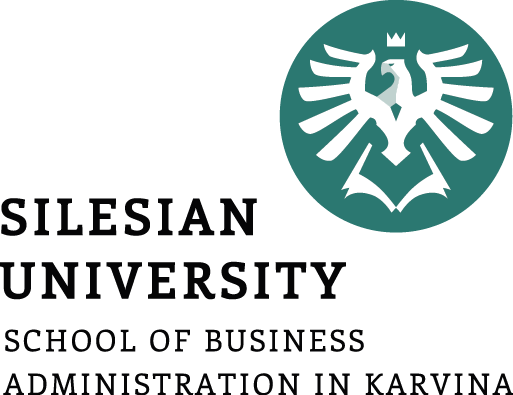 Pro koho VO zajišťuje své služby?
-pro malé výrobce s omezenými finančními zdroji, kteří si nemohou vybudovat vlastní organizaci pro přímý prodej,
-pro velké výrobce, dávající přednost použití volných finančních prostředků na rozvoj výroby než na zajišťování obchodních činností,
-pro specializaci obchodní činnosti vedoucí k vyšší efektivnosti,
-pro tvorbu širokého sortimentu s velkým množstvím obchodních kontaktů.
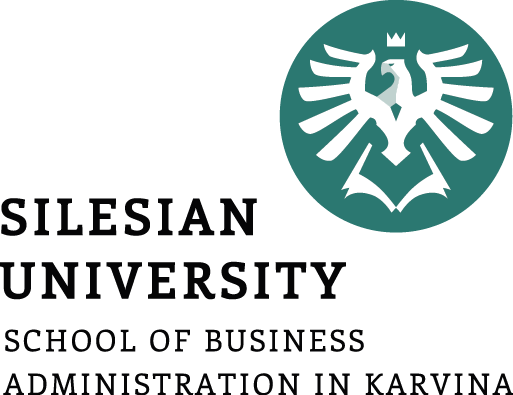 Transakcionální teorie (K.Brandt)
Efektivností obchodního zprostředkování se zabýval Brandt (Preistheorie, Ludwigshafen l960) ve své transakcionální teorii. 

Platí, že čím je větší nutnost velkého počtu partnerů při tvorbě sortimentu, tím vyšší je efekt obchodního zprostředkování, neboť zařazení jednoho mezičlánku mezi výrobce a maloobchod snižuje počet cest k nákupu zboží a snižují se transakční náklady.
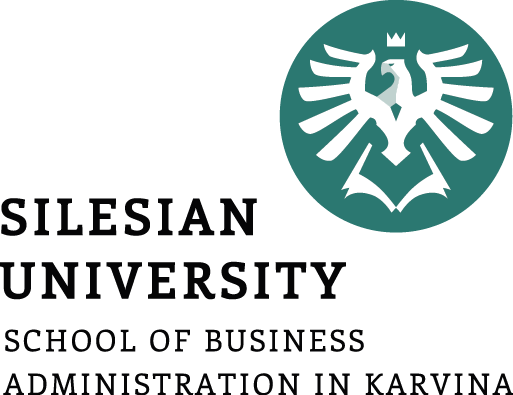 Transakcionální teorie – využití v praxi
Pro koho je vhodný velkoobchod?
 – pro tvorbu širokého a hluboký sortimentu, kdy je třeba zajistit velké množství sortimentních druhů

Kdy jsou efektivnější přímé kontakty?
- u úzce specializovaného sortimentu nebo k doplnění nabídky širokosortimentních prodejen
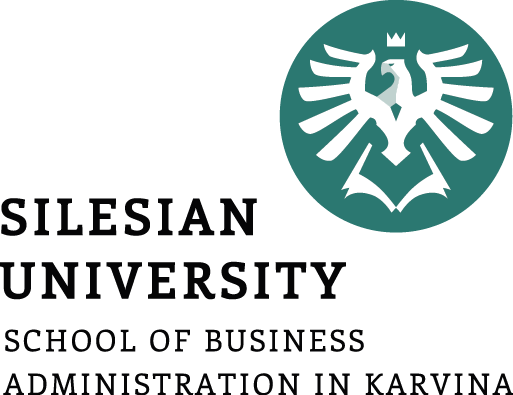 Transakcionální teorie (K.Brandt)
V1	            V2	        V3	        V4	        V5	        V6	       V n
VO
MO2
MO3
MO4
MO5
MO1
MOn
V1-n.............výrobci	MO1-n.......................maloobchod
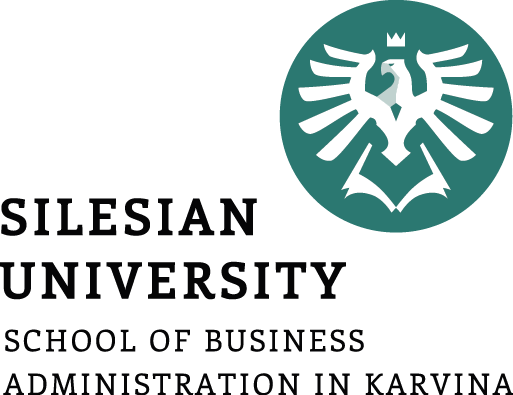 Počet kontaktů: transakční náklady (TN)
Bez prostředníka:
TN = m x n
S prostředníkem:
TN = m + n
TNu = úspora transakčních nákladů (dána počtem cest)
TN u  = (m x n) – (m+n)
m=výrobce, n= maloobchod
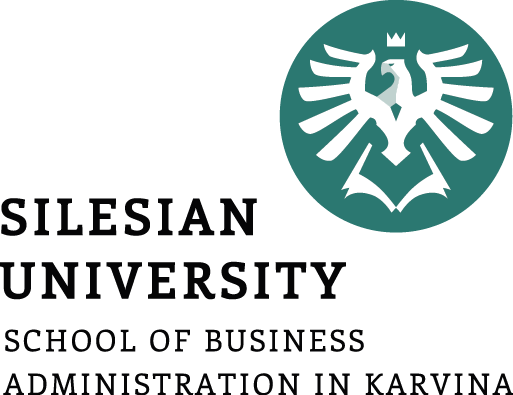 Řešená úloha
Zadání:
V lokalitě působí 10 výrobců a 100 maloobchodníků. Jaká bude teoretická úspora nákladů, jestliže zprostředkovatelskou funkci zde bude zajišťovat 1 velkoobchod?
Výpočet:
TN= 10 x 100 = 1000
TNu= (10x100)-(10+100) = 1 000 - 110 = 890 uspořených cest
Odpověď: Teoretická úspora nákladů bude 890 cest.
Odhad ekonomického vyčíslení úspory je pak odvozeno od průměrné hodnoty jedné cesty.
Úspory transakčních nákladů při rostoucím počtu výrobců a maloobchodů – teoretické předpoklady
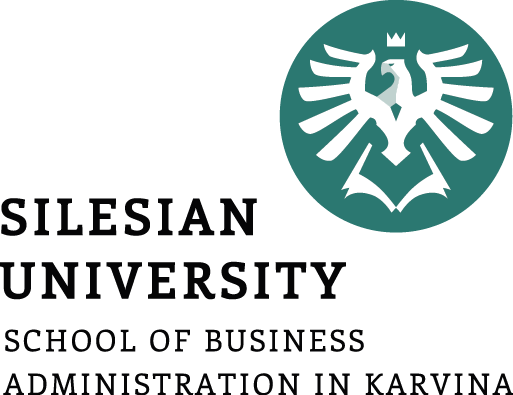 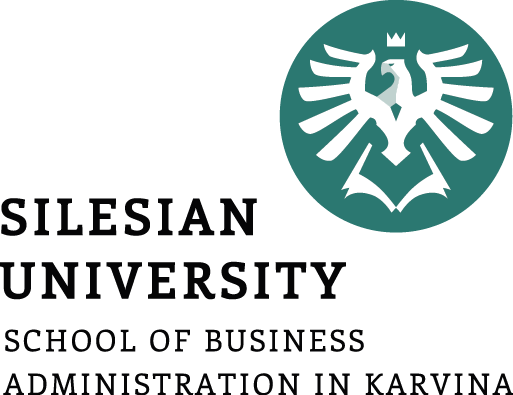 Velkoobchod a jeho funkce
prodej a propagace, 
nákup a tvorba sortimentu, 
dělení celkového množství, skladování, 
doprava, financování, 
přebírání rizika,
 informace o trhu
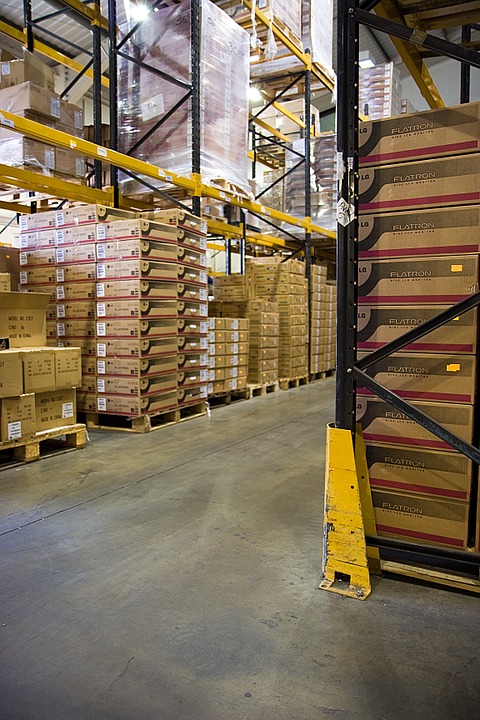 https://pixabay.com/cs/photos/box-krabice-sklad-palety-paleta-15287/
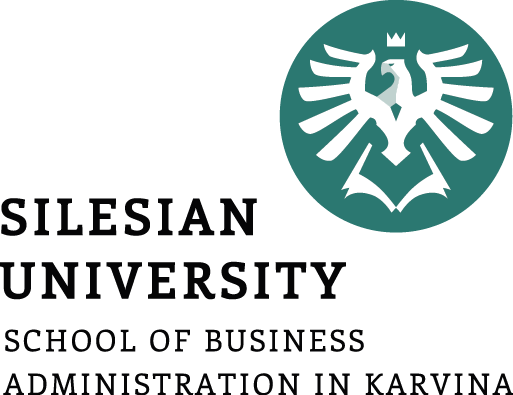 Velkoobchod a jeho funkce
Prodej a propagace -  cíl dosáhnout na velké množství zákazníků při relativně malých nákladech. To je umožněno velkým množstvím kontaktů.
Nákup a tvorba obchodního sortimentu šetří práci MO. Tvorba ucelených sortimentních nabídek dle marketingových hledisek a požadavků jednotlivých maloobchodníků.
Nákup ve velkém - nakupovat velká množství zboží, která dělí na menší jednotky dle potřeb spotřebitelů a tím šetří náklady na fyzickou distribuci zboží. Část práce maloobchodu se tak přesunuje již na úroveň VO.
Skladování zboží snižuje riziko a skladovací náklady u dodavatelů i zákazníků.
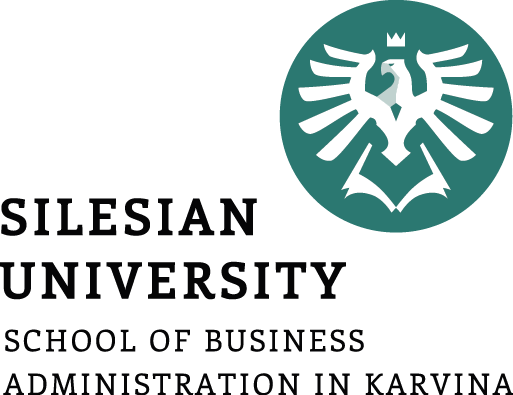 Velkoobchod a jeho funkce
Přeprava - zrychluje dodávky pro MO, protože VO je k MO obvykle blíže než výrobce.
Financování – poskytnutí zákazníkům tzv. obchodní úvěr na objednávané zboží.
Přenos rizika - VO přebírá zboží do svého vlastnictví, nese náklady za krádeže nebo poškození zboží.
Tržní informace zrychlují kontakty mezi V a MO prostřednictvím VO a elektronizace pohybu zboží, zejména o nových výrobcích, cenových změnách, aktivitách konkurence atd.. 
Manažerské služby a poradenství - úzká spolupráce s MO, zájem VO na dobrém prodeji či odbytu svých výrobků, organizují se školení pro prodejní sily (techniky prodeje, systémů řízení zásob atd.).
Služby VO nabízené maloobchodníkům - praxe
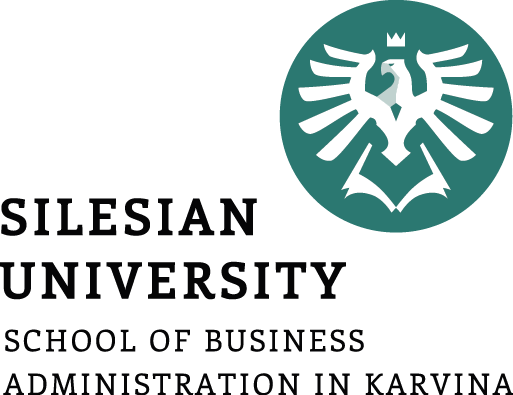 Pomoc klientovi při práci s nákupčími
Pravidelné dodávání informací a doporučení týkajících se výrobků, výrobkových řad, módních trendů a podpory prodeje
Zajištění objednávání zboží za spolupracující firmu
Sledování objednávkového procesu , pečování o reklamace, úpravy zboží apod.
Pomoc sítím maloobchodních prodejen při jejich propagaci při jejich otevření
Nabídka poradenských služeb ohledně zásob a jejich kontroly
Sjednávání schůzek pro maloobchodníky s různými zprostředkovateli prodeje
Sjednávání návštěv ve výrobě ve výstavních síních
Plánování a pořádání seminářů o módě
Pomoc při vyhledávání zaměstnanců. (zdroj: skripta)
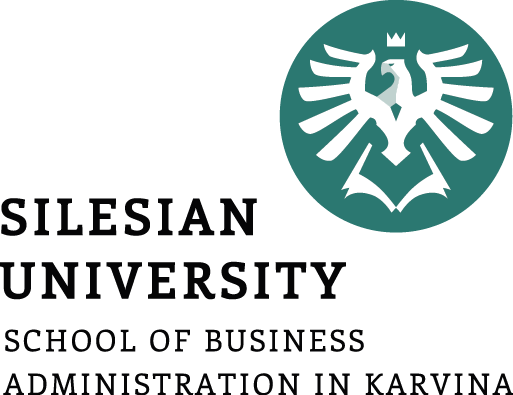 Technologie ve službách velkoobchodu - praxe
Moderní ERP systémy pro VO a distribuci se vyznačují integrací nových technologií do svých modulů a svou komplexností se začínají přibližovat robustním řešením pro "automotive." Jednou z technologií, která posouvá procesy řízení skladu na novou kvalitativní úroveň, je tzv. systém hlasem řízených operací. Využívá se hlavně při kompletaci vyskladňovaných zásilek, doplňování zboží a inventurách ve velkoskladech a distribučních centrech. Vhodným prostředím pro aplikaci jsou i chladírny, mrazírny a prostředí s extrémní prašností či vlhkostí.Tvoří ho hardwarové a softwarové vybavení, které je vhodné integrovat v ucelené podobě do nadřazeného podnikového informačního systému. Bezdrátový terminál umožňuje pracovníkovi skladu volný pohyb a využití největšího přínosu této technologie, principu volné ruky, volné oči, což znamená, že skladník při pohybu ve skladu a manipulaci se zbožím může volně používat obě ruce, nemusí neustále odkládat papír (zdroj: skripta)
Jaké druhy velkoobchodníků známe?
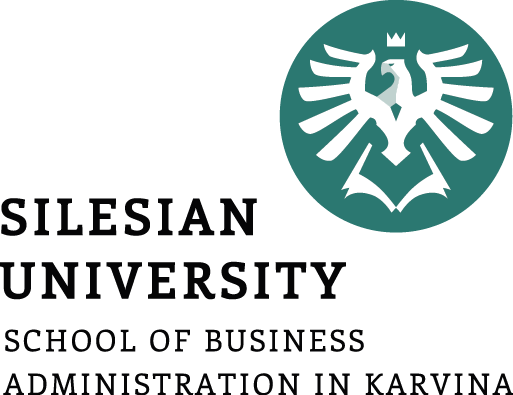 V odborné literatuře se setkáváme s různými druhy či označováním velkoobchodníků:
Třídění dle charakteru činností (Mulač, Mulačová,2013)
Třídění dle úplnosti nabízených služeb (Kotler)
Dodávkový VO – klasický model VO, samostatný subjekt nebo součást určité kooperace s V nebo MO, udržují potřebný stav zásob ve skladech pro MO
Agenturní VO – spojovací můstek, spíše zprostředkování, kompletní organizační zajištění toku zboží, peněz a informací, ne fyzický pohyb zboží přes vlastní sklady
Samoobslužný VO - Cash and carry, menší odběry vlastním vozem (vhodný pro menší podnikatele (služby, prodejci řemeslníci), okamžité platby
Regálový VO – zvláštní zapojení do maloobchodní činnosti, MO prodává na velkoobchodníkovo riziko jeho zboží ve vyhrazených regálech, VO se celkově o zboží stará (doplňování, propagace…).
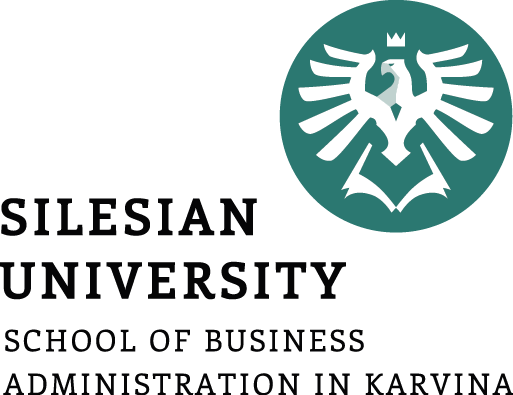 Druhy velkoobchodníků dle úplnosti služeb (Kotler)
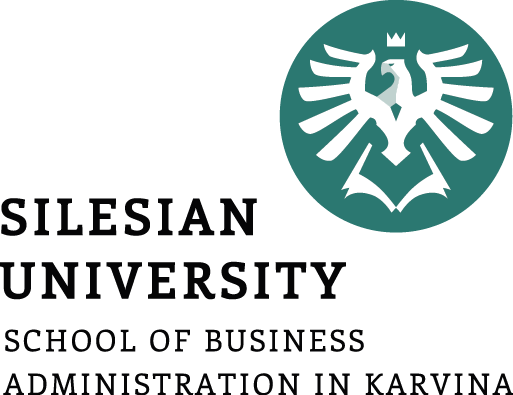 Druhy velkoobchodníků dle úplnosti služeb (Kotler)
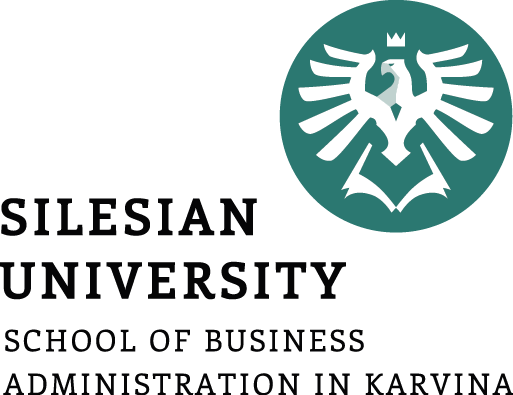 Progresivní technologie skladu
Využívání kapacit
prostorové, strojové a lidské
Účelné dispoziční členění skladu
Účelné vnitřní členění skladů
Elektronizace pohybu zboží
Racionální dialog s počítačem
Hlasová technologie
Zrychlení činností
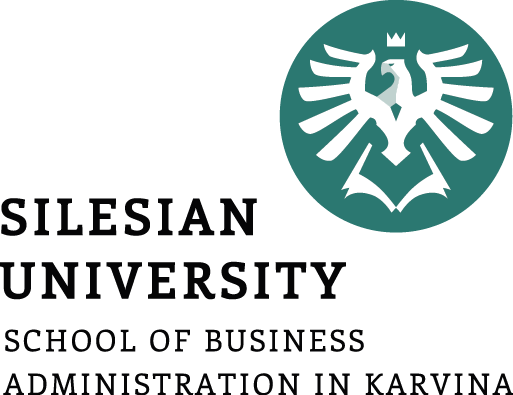 Progresivní technologie
Rovnoměrnost denního výkonu, spolehlivost
Optimální využití kapacit
Racionální průtok zboží skladem
Optimální cesty zboží
Důraz na horizontální dopravu
Křížení pohybu zpomaluje pohyb
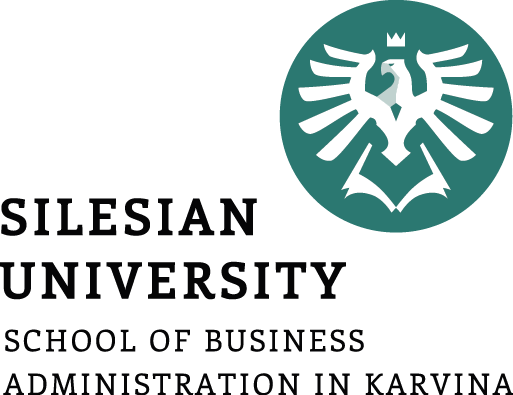 Druhy VOS dle stupně mechanizaceRychlost pohybu zboží, frekvence poptávky
Ruční sklad
Mechanizovaný
Jednotlivé manipulační prvky
Vysoce mechanizovaný sklad
Prvky automatizace
Progresivní technologie
Řízení pohybu zboží a skladování
Automatizovaný
Plně automatizovaný
off-line systém, nepropojený
on-line systém, propojený
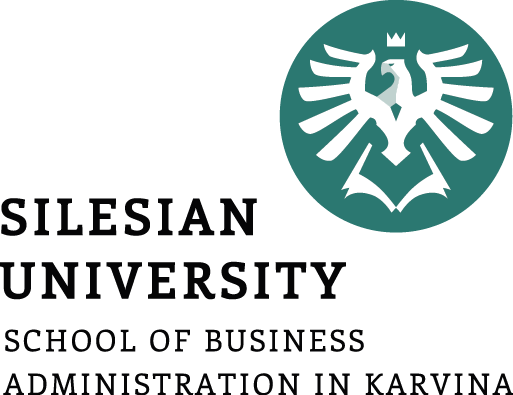 Hlediska mechanizace skladu
typ (druh) MOJ
MOJ
rychlost systému
MOJ
charakter dodávky
VOS
MOJ
počet druhů zboží
MOJ
rozměr, balení zboží
MOJ
investice
MOJ
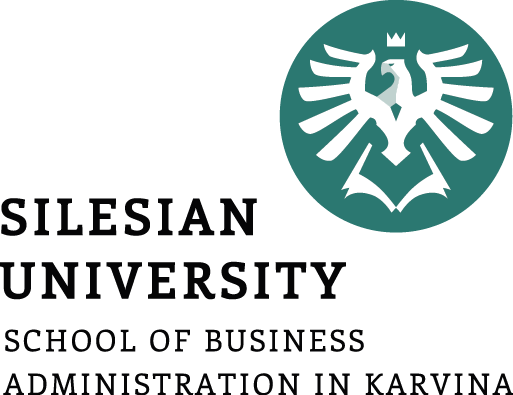 Druhy VOS dle jejich funkce v distribučním systému
Odbytový sklad
(výrobní) (sortiment)
Tranzitní sklad
(překládky)
V
Obchodní sklad
(obchodní sortiment)
Konsignační
(náhradní díly, auta, počítače)
O
V
Veřejný sklad
(služba, pronájem)
Celní sklad
Pro země mimo EU
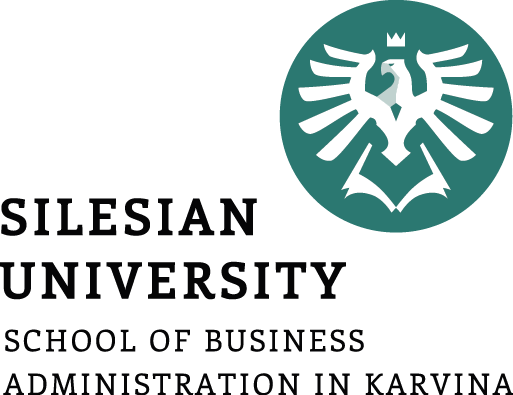 Základní druhy skladů dle jejich provedení
Halový sklad

Výškový sklad

Patrový sklad
Typické znaky, výhody, nevýhody 
a praktické využití
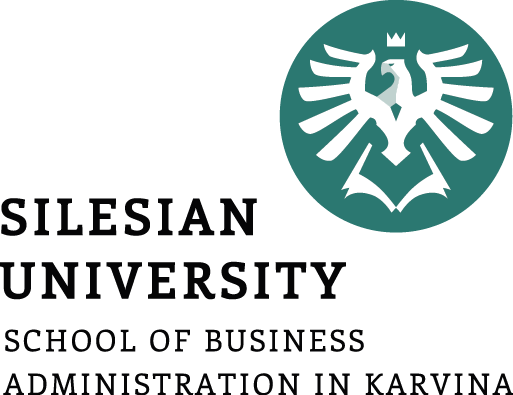 Výhody a nevýhody skladů
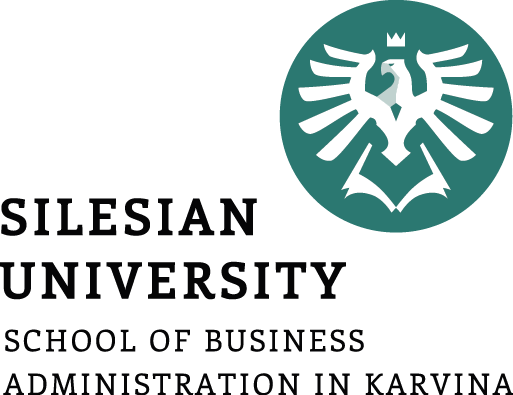 Výhody a nevýhody skladů
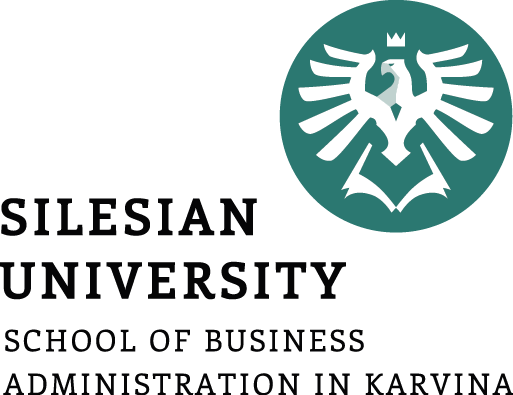 Výhody a nevýhody skladů
Volba skladu - příklad
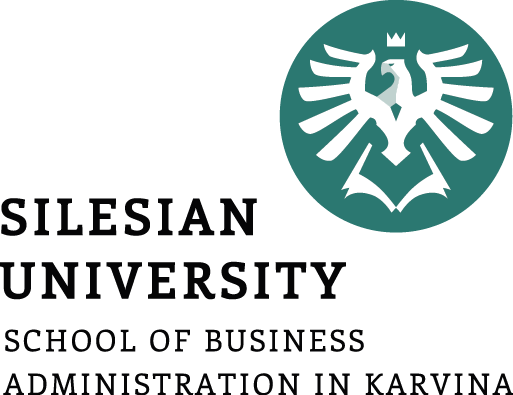 Vazba :   sklad                               cílový trh
Vysoce mechanizovaný, 
automatizovaný sklad (halový, výškový)
Síť supermarketů
VOS
hromadný odběr                  
                                                              široký a hluboký sortiment
                                                            velký počet odběratelů
Volba skladu - příklad
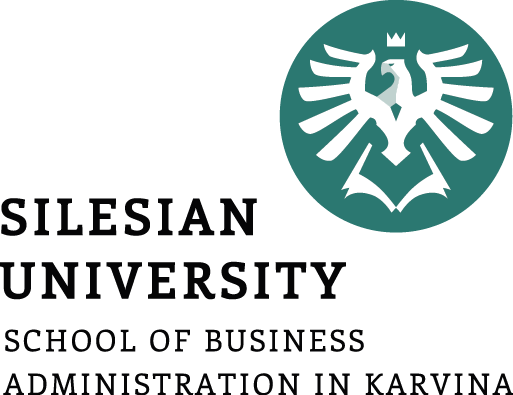 Ruční
Mechanizovaný  sklad (patrový)
Cílový trh
Úzce specializované prodejny
VOS
individuální odběry
                                                                     nízký počet druhů zboží
                                                                  malý rozměr zboží
Co rozhoduje o výběru typu dopravy?
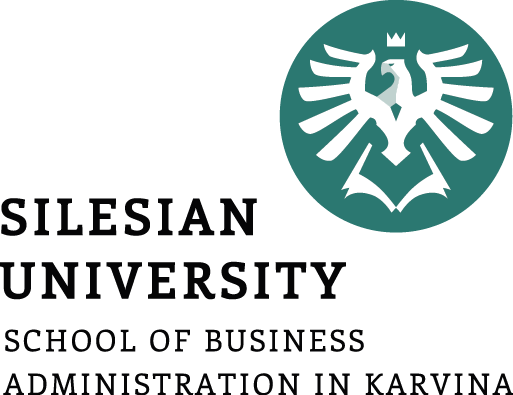 Rychlost
Frekvence
Stav dodávek
Volba druhu
dopravy
Dostupnost
Včasnost
Spolehlivost
Ceny zboží
Nákladovost
Síť skladů
Druh skladu
Cílový trh
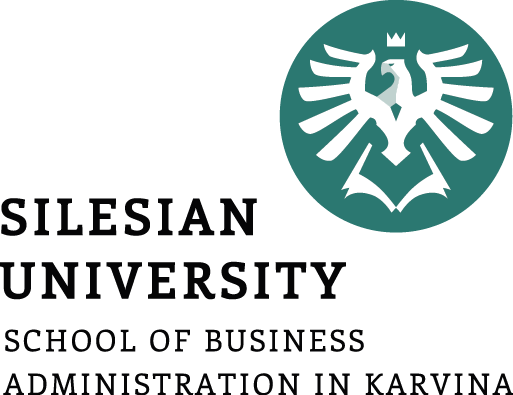 Výhody nevýhody druhů dopravy
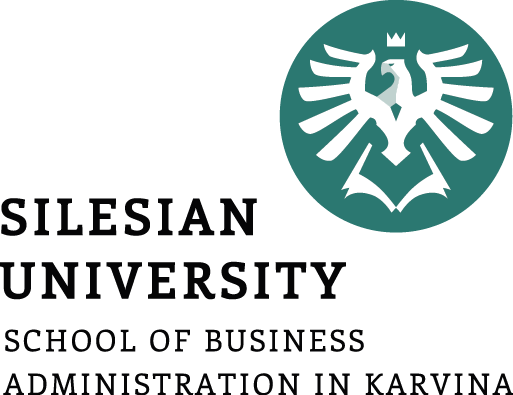 Shrnutí přednášky
Velkoobchod, význam, funkce, transakcionální teorie a její význam
Druhy velkoobchodníků s plnými a omezenými službami
V zásobovacím systému existuje mnoho druhů skladů, které by měly odpovídat potřebám sortimentu i způsobu distribuce a rychlosti vyskladnění (stupeň mechanizace, skladová technologie, funkce skladu, provedení skladu)
Typ skladu má svoje výhody a nevýhody
Výběr skladu musí respektovat potřeby logistiky určitého sortimentu i formy prodeje
Totéž platí pro kritéria volby dopravy.